Dyscalculia
Dyscalculia
http://www.dyscalculia.org


Dyscalculia is a specific learning disability affecting numbers and maths (it’s really about an inability to conceptualise numbers)
Dyscalculia
Other names:
Disorder in Mathematics (SLD-Math)
Math Learning Disability (MLD)
Developmental Dyscalculia (DD)
Acalculia
Gerstmann's Syndrome
Math Dyslexia
Math Anxiety
Numerical Impairment
Number Agnosia
Nonverbal Learning Disorder / Disability (NLD)
Dyscalculia
What’s it like?
Dyscalculia
What’s it like?

It’s different for different people.
U
A
B
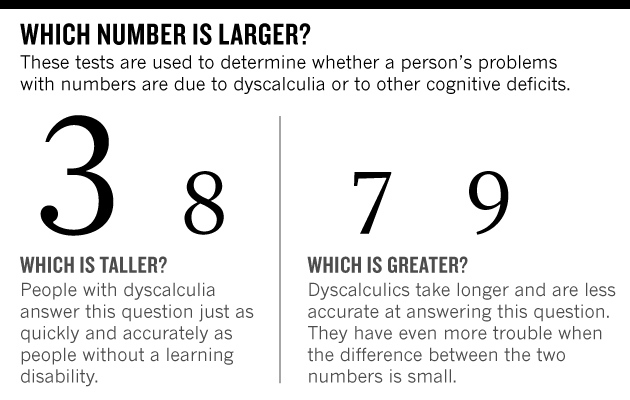 Dyscalculia
Has issues with counting.
Has issues with using counting strategies for addition.
Has difficulties in memorizing arithmetic facts.
Has struggles to apply math concepts to money.
Has a hard time grasping information shown on graphs or charts.
Has trouble finding different approaches to the same math problem.
Help the Student to Prepare for Class by:
Giving them your notes a few days before class.

Giving them labs a few days before the lab (if possible).

Explaining the key words first before they are used when discussing that topic in class.
Help the Student in the Class by:
Using images and diagrams where possible (and help learners devise their own pictures and diagrams).

Breaking a longer sentence into a few shorter ones.

Using concrete objects to illustrate mathematical concepts.

Using computer programs that are useful to help consolidate learning.
Help the Student in Tests and Assignments by:
Arranging tests and assignments to work from easiest to hardest problems.

Considering allowing the student to use a calculator or software.

Breaking down tests and assignments into small parts (using new paragraphs and bullet points to break things up).

Providing them with extended time for testing.
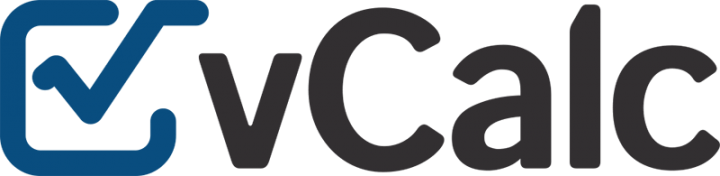 vCalc has a library of free online calculators pre-built with specific formulas for specific tasks. Just search for your task. Use for conversions, research, math, algebra, calculus, engineering, work or school.  There are specific calculators for tasks in nursing, physics, chemistry, engineering, business, education, construction, finance, science, calendars, and ancient and foreign measures.
Thanks !!!Please contact me if you have any comments or suggestions: Damian.Gordon@dit.ie